Understanding Love
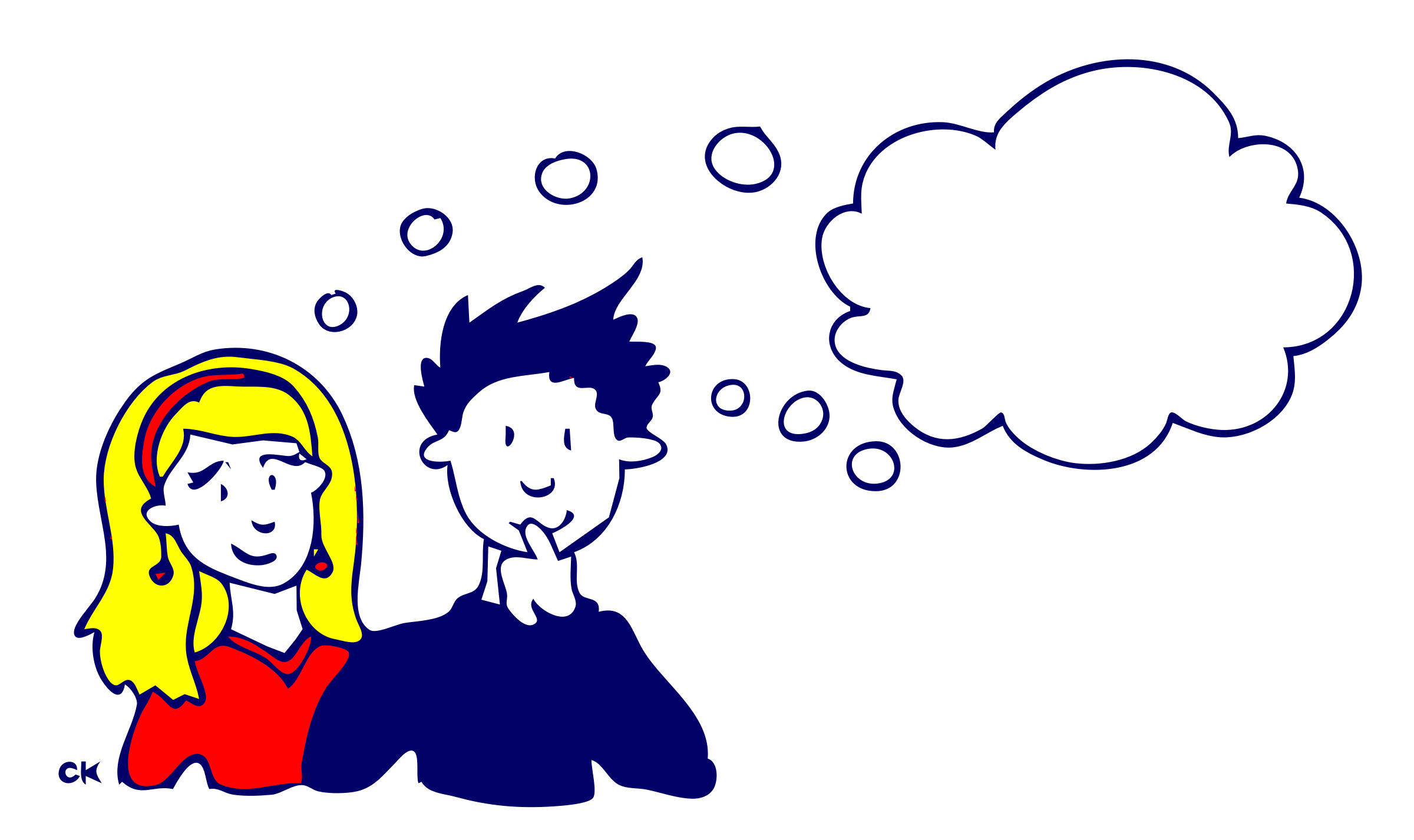 What Separates Love from Other Relationships?
Love: characterized by commitment, unconditional acceptance, deep respect, and trust.
Infatuation: involves romantic feelings, feelings of deep sexual attraction.  It is a relationship that could end quickly.
Friendship: between any two persons who trust each other and like to spend time together.
Exploitation: based on selfishness and lack of respect for the other person.
Types of Abuse
Psychological: Involves various tactics to diminish an individual’s self-confidence such as yelling, insults, threats, humiliation, or isolation.
Physical: The most obvious, ranges from punishing and shoving to hitting, beating, physical abuse with a weapon, torture, mutilation and murder.
Sexual: Any form of non-consensual sexual activity, ranging from harassment, unwanted touching, to rape.
Types of Abuse continued…
Financial: tactics used to control an individual’s finances, inheritance, or employment income.  It may include denying access to one’s own financial records and knowledge about personal investments, income, or debt, or preventing a partner to take employment outside the home.
Types of Abuse continued…
Spiritual: attempting to destroy an individual’s culture or religious beliefs through ridicule or punishment, forcing someone to practice a religion, or adopt another one.
The Cycle of Abuse
1. Tension-building: The abuser attacks the other partner using insults and other verbal attacks.  The victim tries to be compliant and feels helpless.

2. Violent episode: Built-up tensions erupt into incidents ranging from severe verbal/emotional abuse to physical/sexual abuse and can last from a few minutes to a few days.  The victim is most likely to be seriously injured or killed by the abusive partner at this time.
The Cycle of Abuse
3. Honeymoon stage: Following a violent episode the abuser is usually apologetic and attentive.  The victim once again recognizes the person he or she fell in love with.  The victim may accept promises from the abuser that “it will never happen again.”